Informationsmøde Kontoruddannelsemed speciale iØkonomi
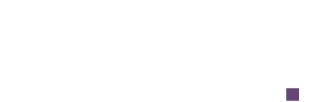 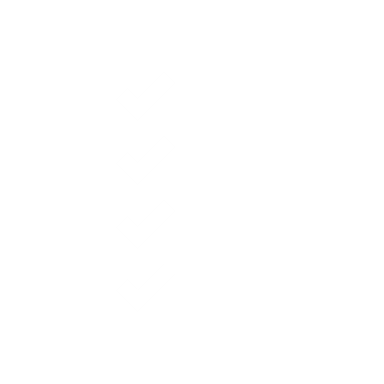 Agenda
08.30-10.00:
Præsentation af personalet ved Rybners – Hovedforløb
Elevforløb, tidligere og ny ordning og over 25 år
Skoleophold
DISC-profil
Undervisning
Fagprøve
www.lærepladsen.dk
Mødestruktur
10.00-11.00 
Mulighed for at drøfte oplæringsplan mv.
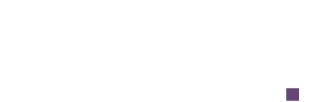 2
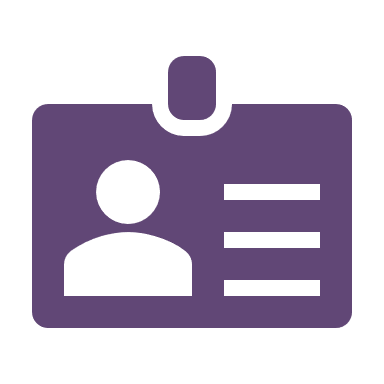 Kontaktinformationer
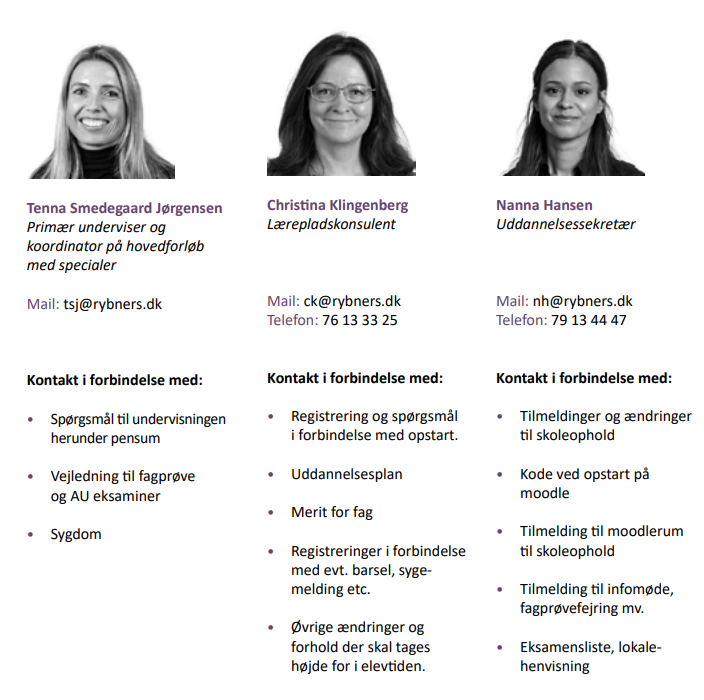 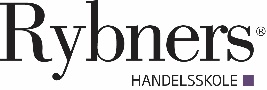 3
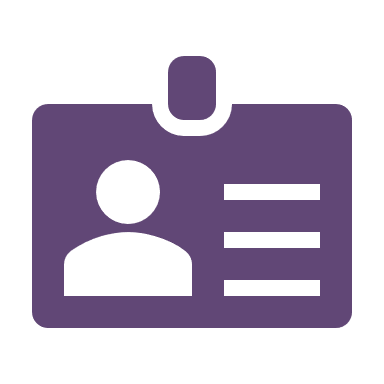 Kontaktinformationer
Øvrige undervisere I kan møde: Lea Jacobi, Charlotte Bjerre, Henrik Zidoree, Morten Laursen, Helle Bork, Mette Husted, samt gæsteundervisere.
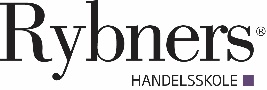 4
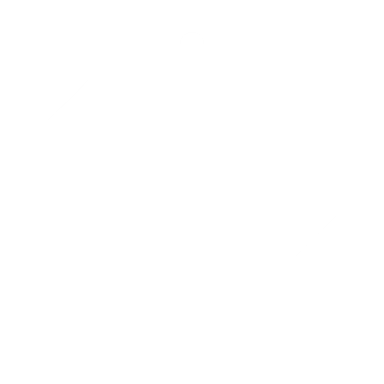 Elevforløb
Tidligere ordning = HG
2-årigt elevforløb uanset alder
Ny ordning = EUS eller EUX
Op til 2-årigt elevforløb for elever over 25 år
Specialefag Økonomi
6 uger, (også 6 uger for HG)			 
2-4 ugers valgfrie (1-3 uger for elever over 25 år)	
0-4 ugers på-bygning		
1 uge til fagprøven
Eleverne følges ad, men der er forskel i benævnelse og valgmuligheder
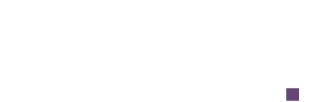 5
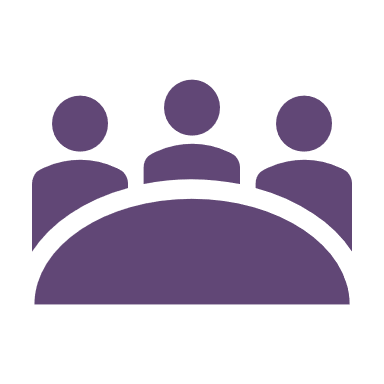 Uddannelsesnævnet / oplæringsplan
Uddannelsesnævnet:https://www.uddannelsesnaevnet.dk/erhvervsuddannelser/kontoruddannelsen

Oplæringsplan:https://www.uddannelsesnaevnet.dk/virksomheder/planer-for-oplaering
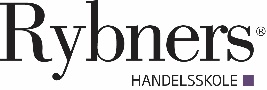 6
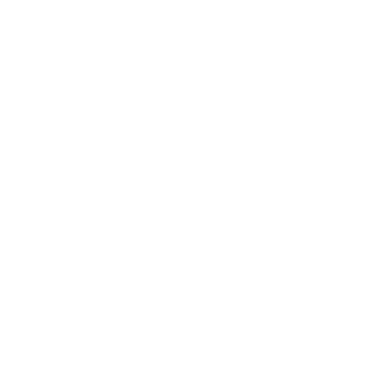 Forløbet i undervisningen
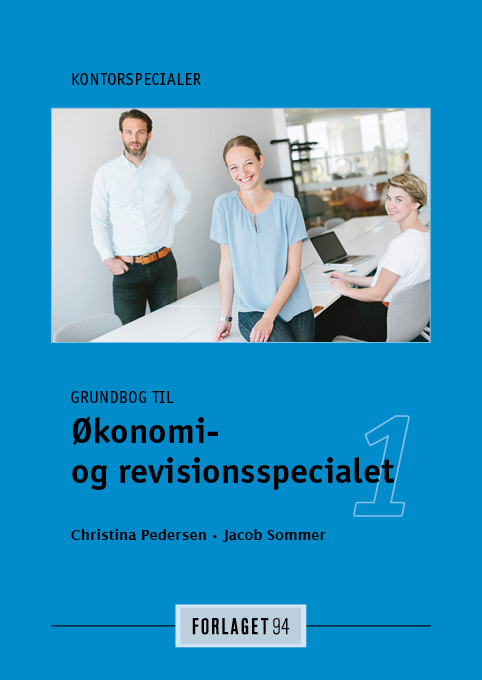 Forløbet i undervisningen tager udgangspunkt i 2 grundbøger fra forlaget 94, som eleverne selv skal bestille. Info om bogbestilling på slide 18. 

Vi samkører tidligere og ny ordning på de valgfrie specialefag – både administration og økonomi.

Økonomielever på ny og tidligere ordning samkøres.
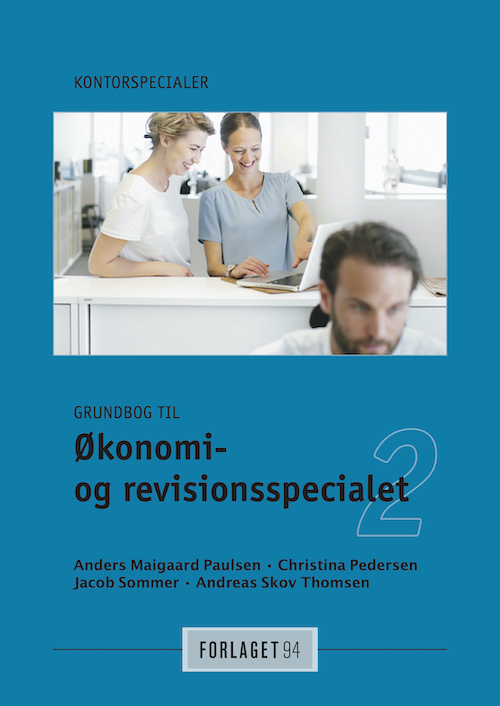 Bundne specialefag økonomi
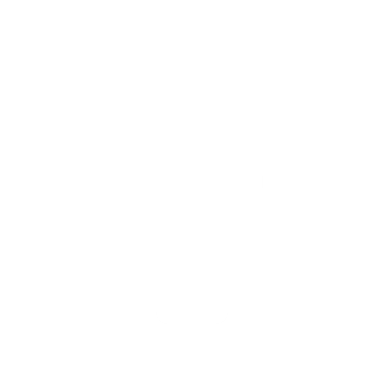 ORDNING FREM TIL 01.08.22 

Bogføring og registrering 1 uge 
Økonomistyring I 1 uge 
Moms og afgifter 1 uge 
Budgettering 1 uge 
Årsregnskaber for erhvervsdrivende virksomheder 1 uge
ORDNING EFTER 01.08.22
Virksomhedsøkonomi 1 uge 
Controlling 1 1 uge 
Controlling 2 1 uge 
Budgettering 1 uge 
Likviditetsstyring 1 uge 
Eksternt regnskab 1 uge
TIDLIGERE (GAMMEL) ORDNING
Introduktion til økonomi (Kun HG) 1 uge 
Bogføring, registrering og likviditet 1 uge 
Økonomistyring I 1 uge 
Moms og afgifter 1 uge 
Budgettering 1 uge 
Årsregnskaber for erhvervsdrivende virksomheder 1 uge
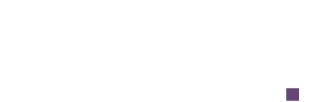 8
NYT 01.08.2024- økonomi i 2 spor
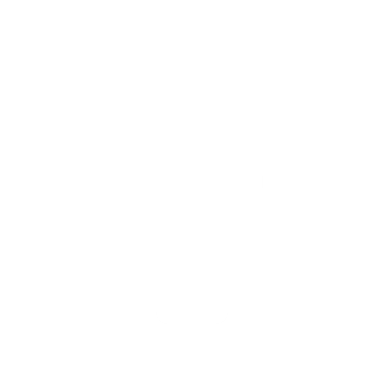 DE 2 SPOR

Ud over de 6 bundne fag vælges: 
2-4 ugers specialefag 
Vi anbefaler som min.
Avanceret Excel 
Struktur i administrative problemstillinger 

Fagprøven 1 uge
ORDNING EFTER 01.08.23
Regnskab og Controlling 
Virksomhedsøkonomi 1 uge 
Eksternt regnskab 1 uge 
Controlling 1 1 uge 
Controlling 2 1 uge 
Budgettering 1 uge 
Likviditetsstyring 1 uge
NY SPECIALISERING     som lønmedarbejder 
EFTER 01.08.2024
Virksomhedsøkonomi 1 uge 
Eksternt regnskab 1 uge 
Løn og lovgivning 1 uge 
HR og personale adm. 1 uge 
Datahåndtering 1 uge 
Optimering af arbejdsprocesser 1 uge
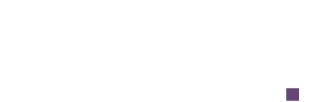 9
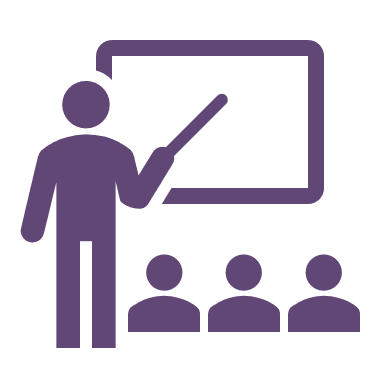 Undervisningen
Med vores undervisning vil vi sikre den administrative kernefaglighed.
Derfor vægtes følgende i vores undervisning:
Daglige diskussioner i plenum. Teoretiske og praksisnære.
Refleksioner mellem teori og din virksomhed i plenum og individuelt
Øvelser
Artikler
Evt. virksomhedsbesøg
Du skal påregne hjemmearbejde


Medbring materiale fra egen virksomhed når det fremgår af pensaplanen 
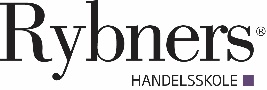 10
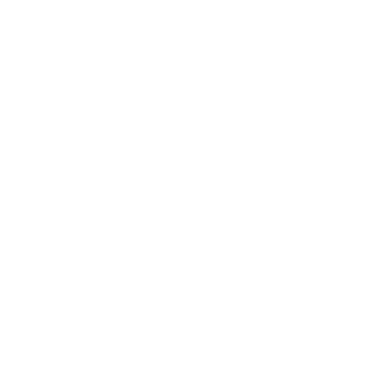 Oversigt over de valgfrie specialefag
https://rybners.dk/vores-uddannelser/handelsskole/uddannelser/hovedforloeb/oekonomi 
Vælg optimal placering af skoleophold for oversigten
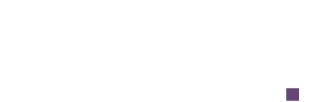 11
Se tilmeldingsskema samt optimal placering af skoleophold for nærmere info ved udarbejdelse af jeres forløb.
https://rybners.dk/vores-uddannelser/handelsskole/uddannelser/hovedforloeb/oekonomi
[Speaker Notes: Bæredygtighed – 1 uge]
21269: DatahåndteringNiveau: Avanceret Varighed: 1 uge
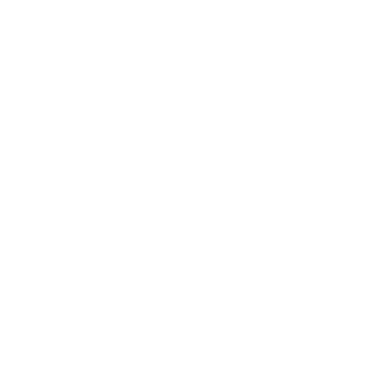 Formålet med faget er, at eleven kan håndtere virksomhedens data og præsentere data, herunder visuelt, samt at eleven kan håndtere data i forhold til beskyttelse af personoplysninger.

Eleven kan udpege forskellige datatyper og datakilder i virksomheden og kan anvende dem i forhold til udvalgte arbejdsopgaver. 
Eleven har forståelse af dataetiske problemstillinger i forhold til indsamling af data og kan anvende grundprincipper for dataetik samt kan anvende regler om datasikkerhed og beskyttelse af personoplysninger. 
Eleven kan anvende regneark til at oprette og redigere f.eks. kundelister, eleven kan analysere data om f.eks. salg ved at sortere og filtrere, eleven kan beregne nøgletal ved at anvende simple formler og eleven kan benytte funktioner til rapportering og visuel præsentation. 
Eleven kan rense data i forhold til opstillede kvalitetskrav. 
Eleven ved, hvordan analyse af Big Data kan bidrage til virksomhedens udvikling, herunder effektivisering af arbejdsprocesser.
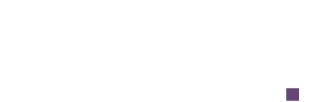 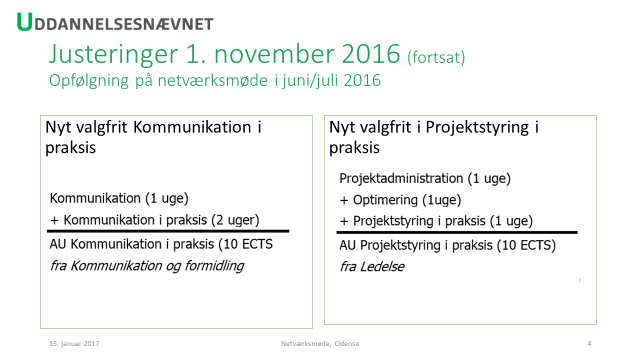 For at få de 10 ECTS point, skal eleven op til privatist eksamen på Erhvervsakademiet Esbjerg. Prisen er kr. 2700,- 
Regningen sendes fra Rybners direkte til virksomheden. Ikke eleven. Faget er bundet, men et er frivilligt at gå op til den mundtlige eksamen, som giver de 10 ECTS point.
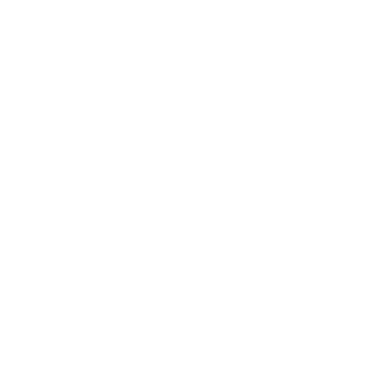 4 ugers specialefag som erhvervsrettet på-bygning
Rybners udbyder følgende 10 ECTS fag:
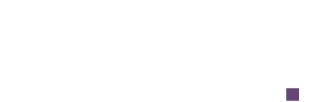 15
16145 Kommunikation i praksisNiveau: Ekspert (10 ECTS fra kommunikation og formidling)Varighed: 2,0 uger
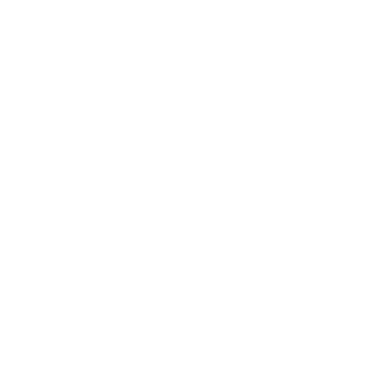 Eleven kan anvende udbredte planlægnings- og formidlingsværktøjer i opgaveløsningen 
Eleven har viden om kommunikationens dynamiske processer i forhold til egen rolle samt i modtagers optik
Eleven har forståelse af verbal og nonverbal kommunikation 
Eleven kan analysere og vurdere kommunikationsopgaven med henblik på en professionel løsning af denne 
Eleven kan analysere og anvende sproget målrettet i forhold til den enkelte opgave 
Eleven kan reflektere over egen personlig kommunikation 
Eleven kan analysere og vurdere skriftlig, verbal og digital kommunikation i forhold til kommunikationens kontekst 
Eleven kan selvstændigt anvende relevante modeller og værktøjer til udarbejdelse af skriftlige og digitale daglige kommunikationsopgaver
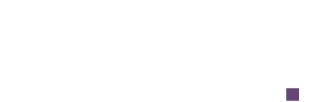 16146 Projektstyring i praksisNiveau: Ekspert (10 ECTS fra Ledelse)Varighed: 1,0 uger
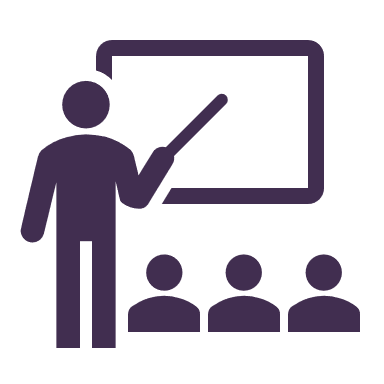 Eleven kan iagttage og indsamle empiri om projektkoordinering og styring samt relatere empirien til egen organisation og til egne ledelsesmæssige forhold, udfordringer og tiltag på en relevant måde
Eleven kan indgå naturligt i udviklingsorienterede og/eller tværfaglige arbejdsprocesser inden for projektstyring 
Eleven kan varetage planlægningsfunktioner i relation til projektdeltagelse i praksis 
Eleven kan identificere og udvikle egne muligheder for fortsat videreuddannelse i forskellige læringsmiljøer - formel og uformel læring i forskellige kontekster
Eleven kan i en struktureret sammenhæng udvikle egen ledelsespraksis inden for projektområdet
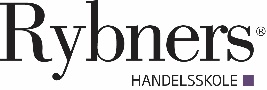 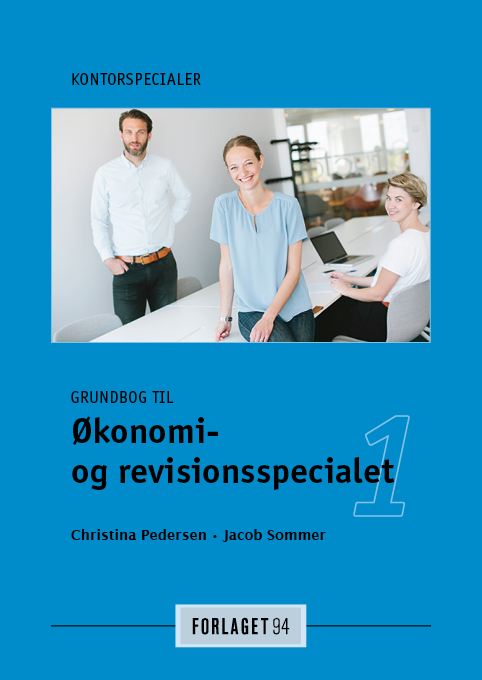 Undervisningsmaterialer
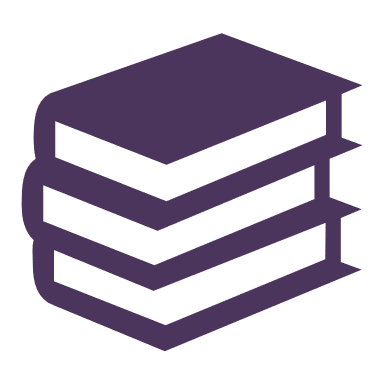 Eleverne skal selv anskaffe bøgerne:

Grundbog til Økonomi:

Grundbog 1 og 2:	kr. 498,75
Opgavebog er online og gratis ved køb af grundbøgerne

https://shop.f94.dk/vare-kategori/forlaget94/okonomi/

Der tages forbehold for prisændringer på alle bøgerne.
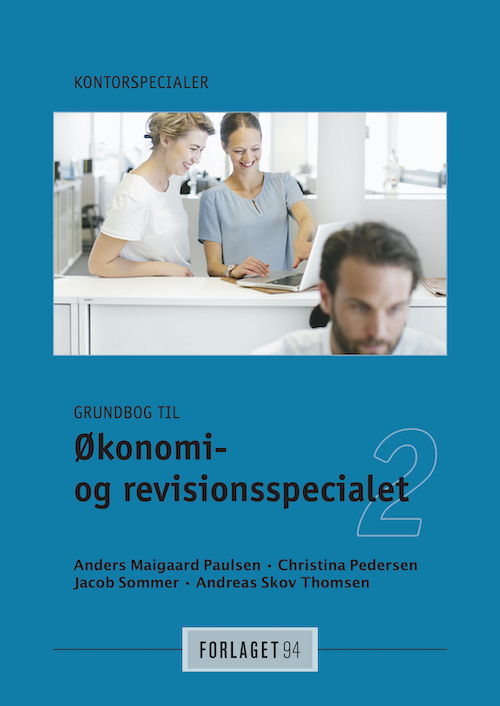 [Speaker Notes: Tilføj ny bog + forbehold for prisændringer]
10 ECTS akademifag
Kommunikation er på mange måder et vigtigt område, og i "Kommunikation i praksis" får du som studerende et indblik i de processer og overvejelser, der er knyttet til kommunikation, hvad end der er tale om skriftlig, verbal eller digital kommunikation.
Grundbog til 10 ECTS fag

Et obligatorisk modul fra akademiuddannelsen i ”Kommunikation og Formidling”

”Kommunikation i praksis”
Kr. 314,95,-
"Kommunikation i praksis" indeholder en oversigt over de forskellige former for kommunikation og detaljer omkring, hvad man skal huske og have fokus på, når man anvender de forskellige kommunikationsformer i praksis.
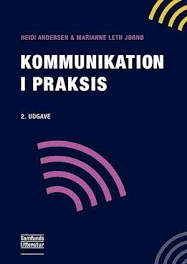 https://www.saxo.com/dk/kommunikation-i-praksis_heidi-andersenmarianne-leth-joernoe_haeftet_9788759332894?gclid=CjwKCAjwyaWZBhBGEiwACslQo96ckHiJJM1IqyuNs6jIGrJfiCHSY6CmB7gPOrrMvb1E1FaowBSZ8RoC5WcQAvD_BwE
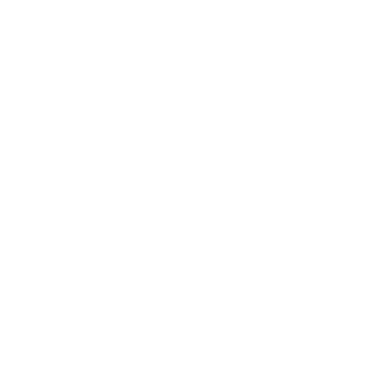 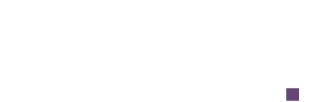 19
10 ECTS akademifag
Projektstyring i teori og praksis af Lars Krogh Jensen, Stine L. Guldmann og Anders G. Liljeberg gør det let og overskueligt for dig at styre et projekt trin for trin.Du får en nyttig gennemgang af projektstyringsmetoder og masser af cases og øvelser, der gør dig i stand til at være en endnu bedre projektleder. Projektets faser gennemgås, så du får styr på der forskellige processer og værktøjer. Projektstyring i teori og praksis er både til dig, der gerne vil lære at styre projekter, og den mere erfarende projektleder, der kan få glæde af f.eks. nye projektstyringsværktøjer og viden om, hvordan et projekt dokumenteres.
Grundbog til 10 ECTS fag

Valgfag fra akademiuddannelsen ”Ledelse”

Projektstyring i teori og praksis
Kr.  244,95
https://www.saxo.com/dk/projektstyring-i-teori-og-praksis_lars-krogh-jensen_haeftet_9788741277639?gclid=CjwKCAjwyaWZBhBGEiwACslQo39Syr08lzVxIxPbvxpXdxTIfXS8TUKl7YmWqjevTnGOF7noihWCzRoCrj8QAvD_BwE
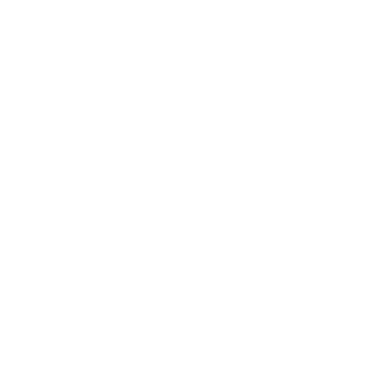 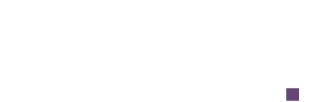 DISC-profiler
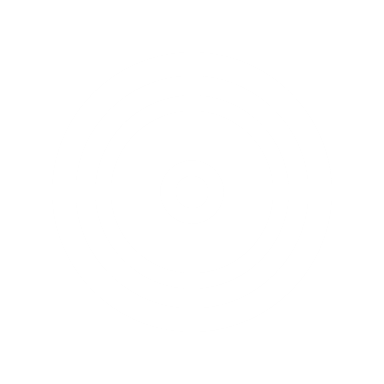 Underviser er Certificeret i Extended DISC (FinxS)

På et af de første bundne skoleophold laver vi en discprofil på eleven. Eleverne får forståelse af de forskellige mennesketyper og hvorfor de agerer som de gør.

Eleverne kommer til at lære at bruge DISC i forhold til gruppearbejde og dens sammensætning. 

Vi gør opmærksom på at DISC-profilen er elevens personlige eje. 

Derfor bedes I være diskrete med oplysningerne.
Kr. 230 pr. DISC-profil – forventeligt i uge 8 budgettering.
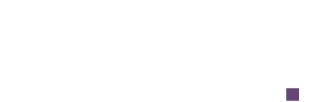 Fagprøve
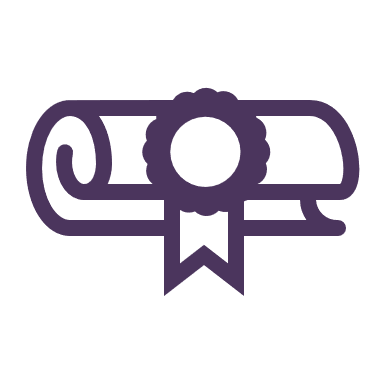 Fagprøve
Når vi skal lave undersøgelser og skrive større rapporter, er det vigtigt at kunne indsamle forskellige informationer til at belyse et emne.

Samtidig er det af stor betydning, at vi kan vurdere kilderne, hvor vi får vores informationer fra og ikke mindst er det i vores daglige arbejde vigtigt at kunne strukturere de indsamlede data.

Til fagprøven er det meget vigtigt at kunne mestre ovennævnte punkter, da det giver en god struktur og et sagligt indhold på en overskuelig måde.

Specialefag Økonomi		
1 uge til fagprøven (4 skrivedag + 1 eksamensdag) 
Virksomhed får refusion for den uge eleven er oppe til fagprøven
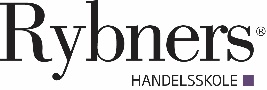 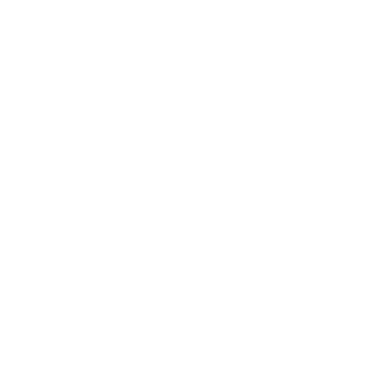 Uddannelsesbevis
Fremsendes via digital post, i dagene efter at eleven er udlært. 

 Eleven modtager ikke uddannelsesbeviset når fagprøve eksamen er gennemført.
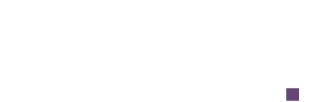 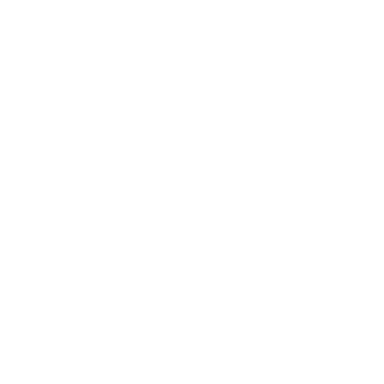 Indkaldelse og pensumliste
Du vil få din indkaldelse til skoleopholdene i din digitale postkasse.
Pensaliste vil fremgå af moodle ca. 10 dage før skoleopholdet. 

Vær opmærksom på at til faget avanceret excel, vil der være lidt hjemmearbejde.
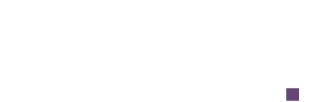 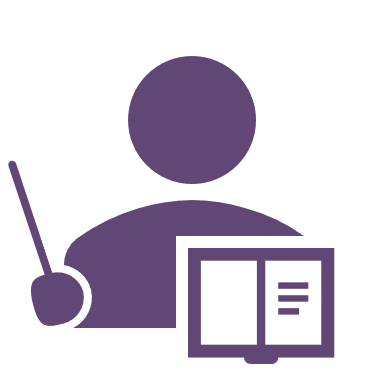 Undervisning
Undervisningsplatform:
Alt undervisningsmateriale ligger på www.Moodle.Rybners.dk

Her får I adgang 10 dage før skoleophold

Her ligger videoer, PowerPoint mm. 

Indimellem vil der være behov for at køre onlineundervisning – dette vil blive aftalt nærmere med den pågældende underviser.
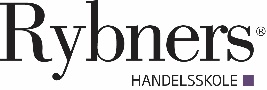 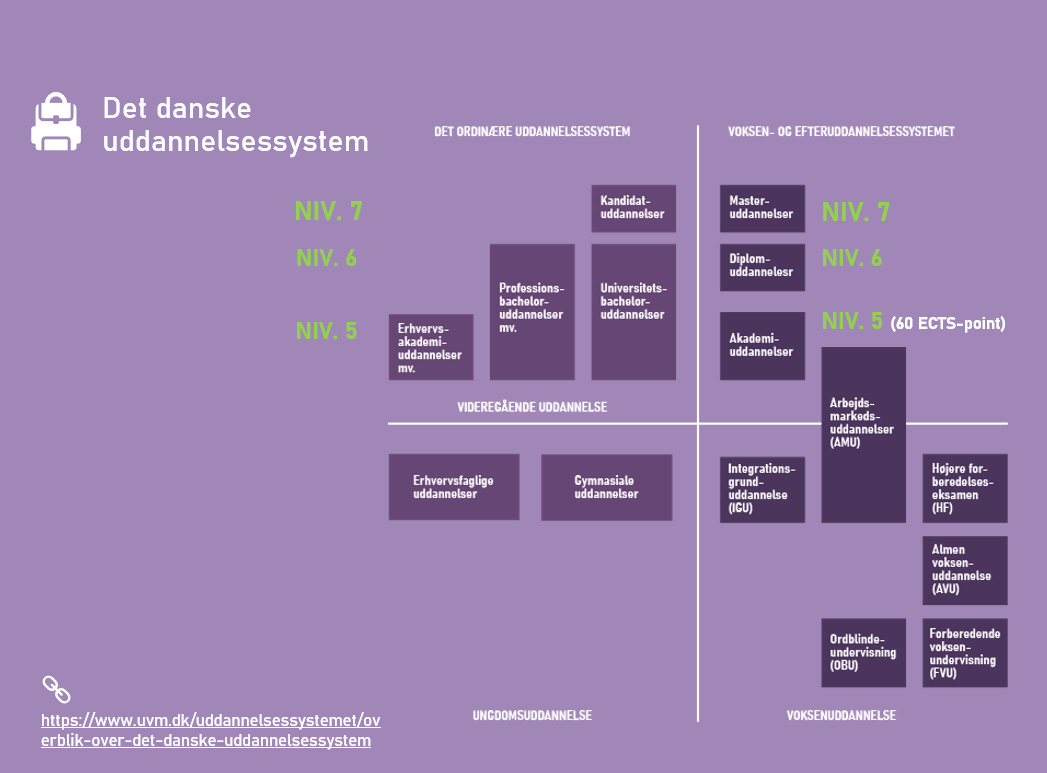 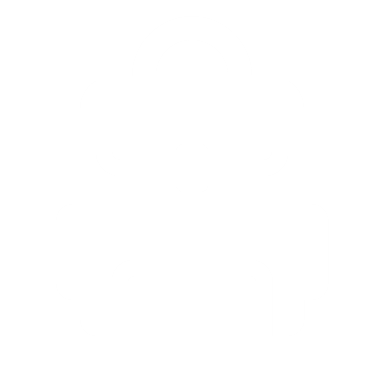 Det danske uddannelsessystem
Infomøde 2023 administration
Skriv fra UCSYD, studievejleder i videregående uddannelser – Trine Rønholdt
En erhvervsuddannelse med speciale er på niveau 4 i den danske kvalifikationsramme. Det er en studentereksamen også. 

Det kvalificerer til optagelse på en akademiuddannelse såfremt de har minimum 2 års relevant erhvervserfaring efter endt uddannelse. Det kan godt være deres studentereksamen. 

Akademiuddannelserne er på niveau 5 og er forudsætning for at komme ind på en diplomuddannelse, som er niveau 6 og dermed bachelorniveau.
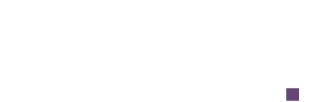 Skriv fra Erhvervsakademiet Sydvest - Esbjerg, Kim Skøtt
KVU = Kort videregående uddannelse på fuldtidsstudierne. Det er her, at fx Markedsøkonomerne er placeret. Niveau 5 uddannelse

MVU = Mellem videregående uddannelse. Det er bachelor niveau. Niveau 6 uddannelse
LVU = Lang videregående uddannelse. Det er kandidatniveau. Niveau 7 uddannelse
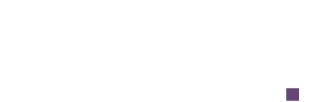 HD
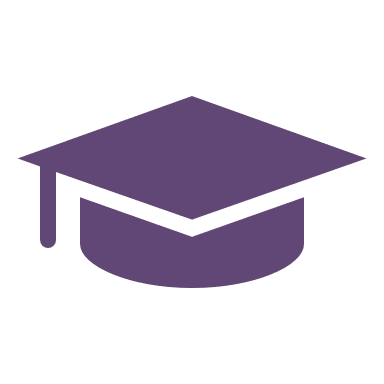 Vigtigt at understrege HD er et andet system – en universitetsbaseret diplomuddannelsen. 

HD1 svarer til Akademiuddannelserne
HD2 svarer til Diplomuddannelserne (fx den merkantile diplomuddannelse, Diplom i ledelse etc.)

Vigtigt at understrege, at en akademiuddannelse, som er en niveau 5 uddannelse, er på niveau med HD1, MEN den giver ikke merit til at gå direkte ind på HD2. Der er et par enkelte akademiuddannelser, der med den rigtige fagsammensætning (kræver Erhvervsøkonomi, Erhvervsret, Globaløkonomi og Statistik) kan give studiekompetence til HD2.
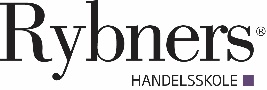 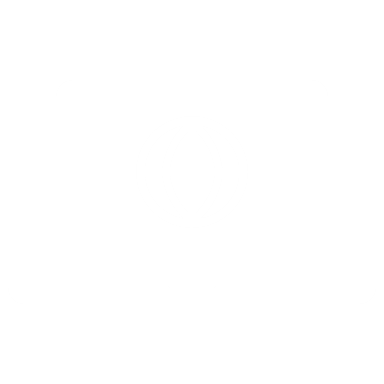 www.lærepladsen.dk
Lærepladsen.dk er tænkt som én samlet indgang for virksomheder og elever
Udviklingen pågår fortsat

Lærepladsen.dk indeholder pt.:
Oversigt på virksomhedens elever
Elevernes skoleperioder
Elevernes fravær i skoleperioder

Virksomhederne kan også:
Se godkendelser
Oprette stillingsopslag
Fremsøge elevprofiler
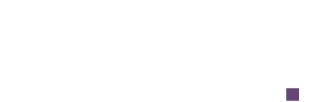 [Speaker Notes: Peter slide 29 og 30]
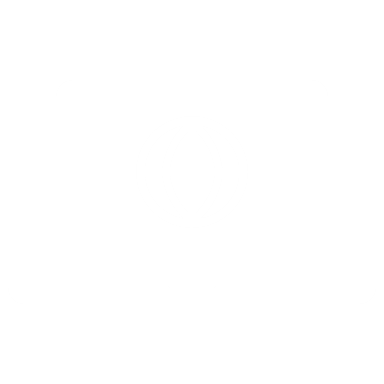 www.lærepladsen.dk
Adgang for virksomheder med medarbejdersignatur

Følgende kontaktoplysninger kan redigeres
Kontaktperson
E-mailadresse
Hvis der ikke oplyses e-mailadresse i Lærepladsen.dk, hentes mailadresse fra CVR-registret
Telefonnummer
Hjemmeside 

Elever har adgang med MitID

Fremtiden bringer:
Tillæg
Praktikerklæring
Ophævelse
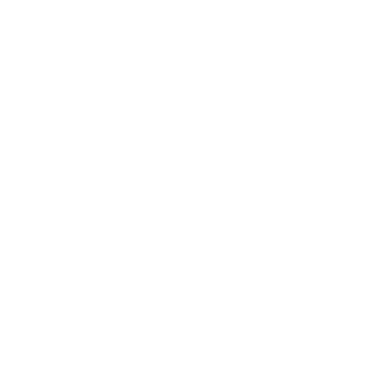 Find diverse vejledninger for virksomheder her
[Speaker Notes: Peter]
Oplæringsplanen – generelt for alle specialer
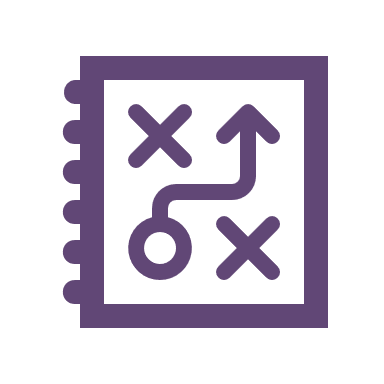 Oplæringsplanen er et værktøj for arbejdsgiver og elev

Skal foreligge inden prøvetidens udløb (de første 3 mdr.) og eleven skal være bekendt med planens indhold

Skal indeholde en oversigt på oplæringsområder, oplæringsansvarlige, specialefag samt opfølgningssamtaler

Vejledende oplæringsplaner fra Uddannelsesnævnet

Word, Excel eller lign. må også bruges
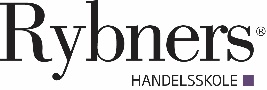 [Speaker Notes: Peter]
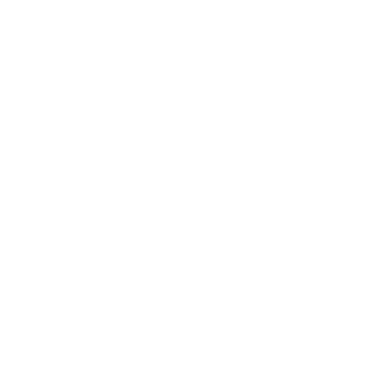 Planlæg de 2 års elevforløb
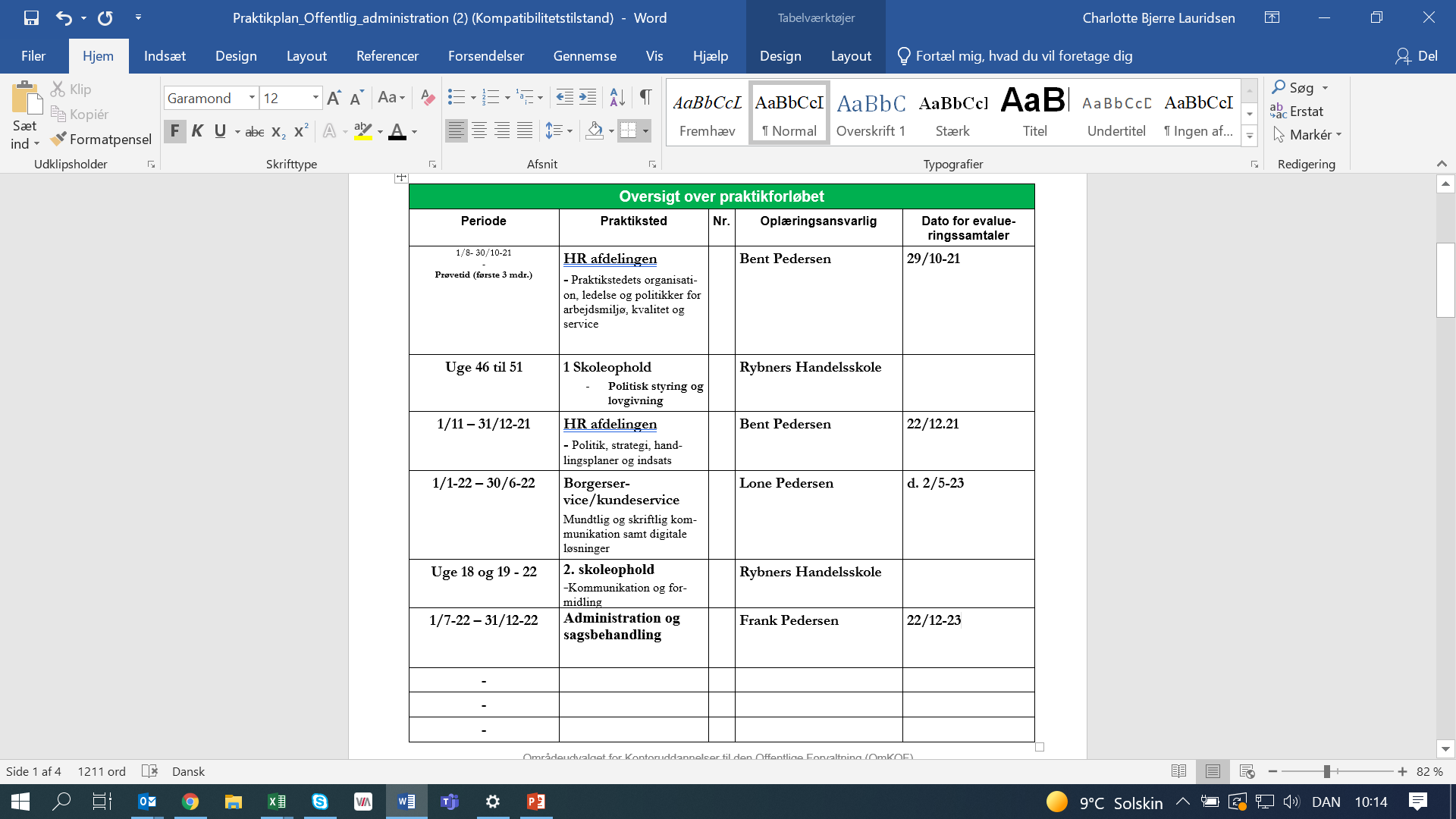 Sæt jer sammen med eleven og planlæg elevens forløb. 

Se på skoleopholdenes indhold – og få det med i planlægningen

Sæt datoer for evalueringssamtaler – eleven har brug for at vide, at de er på rette vej.
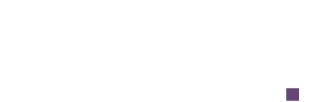 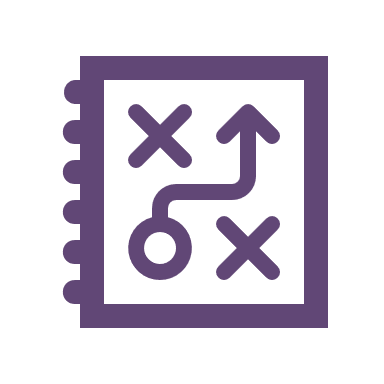 Oplæringsplanen – eksempler fra Økonomi
Bundne og valgfrie oplæringsområder for økonomielever
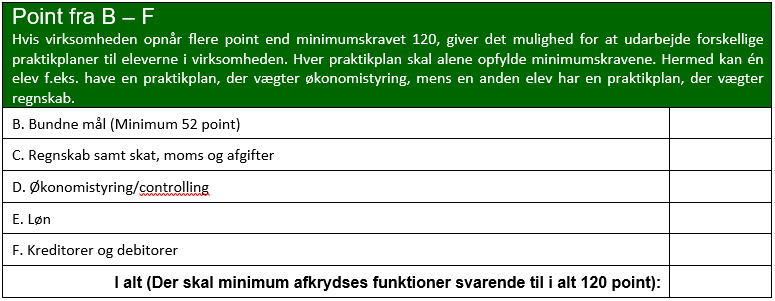 Fleksibelt pointsystem, der tager hensyn til virksomheders forskellige oplæringsmuligheder
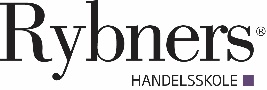 Oplæringsplanen – eksempler fra Økonomi
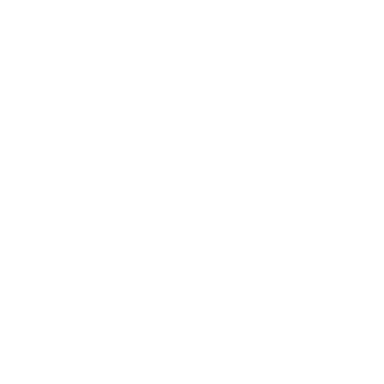 6 ugers bundne specialefag, som modsvarer de bundne og generelle oplæringsområder
Virksomhedsøkonomi
Budgettering
Likviditetsstyring
Controlling 1
Controlling 2
Eksternt regnskab

2-4 ugers valgfrie specialefag (1-3 uger for elever over 25 år)
Arbejdsgiver og elev vælger fagene ud fra oplæringsområder og interesse

1 uge til fagprøven
Fagprøvekontrakt mellem elev, virksomhed og Rybners 
Herefter bunden problemstilling
Eleven arbejder med problemstillingen i virksomheden; eks. indhente data, foretage interview m.v.
4 skrivedage til den afsluttende opgave samt 1 dag til selve eksamen
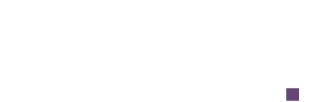 Oplæringsplanen – eksempler fra Økonomi
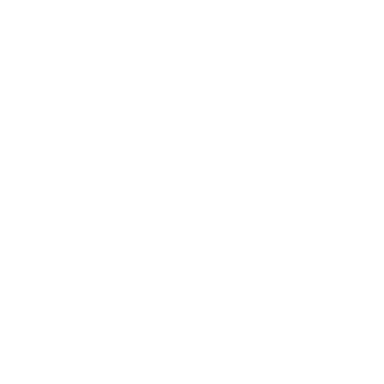 Faget Budgettering – læringsmål
Formålet med faget er, at eleven kender til budgettering som styringsinstrument i dagligdagen og kan deltage i budgettering og udarbejdelse af rapportering til ledelsen.
Eleven kan vurdere relevante budgetforudsætninger og beregne og begrunde, hvilke der er relevante i forhold til en konkret situation.
Eleven kender formålet med forskellige budgetmetoder, herunder break down og build up-metoden og aktiv/passiv budgettering.
Eleven kan arbejde med kalkulationer og skelne mellem faste og variable omkostninger.
Eleven kan udarbejde et resultat- og likvidetsbudget efter beholdningsforskydningsmodellen samt udarbejde et balancebudget.
Eleven kan udarbejde en simpel budgetkontrol.
Eleven kan anvende regneark hensigtsmæssigt i forhold til arbejdsprocesser inden for budgettering
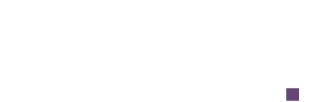 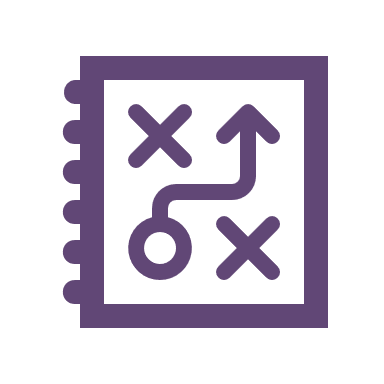 Oplæringsplanen – eksempler fra Økonomi
Tilknyttede oplæringsmål
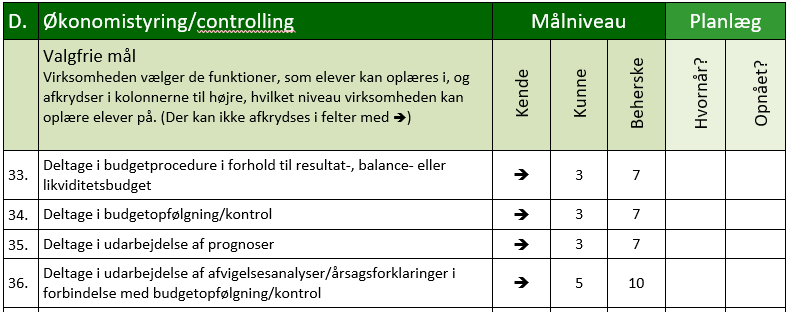 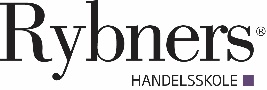 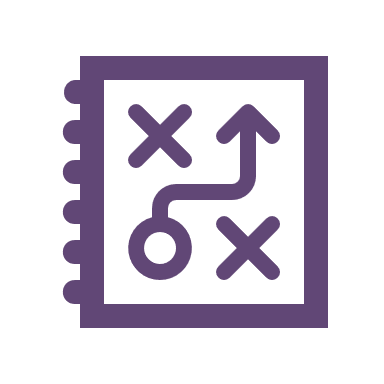 Oplæringsplanen – eksempler fra Økonomi
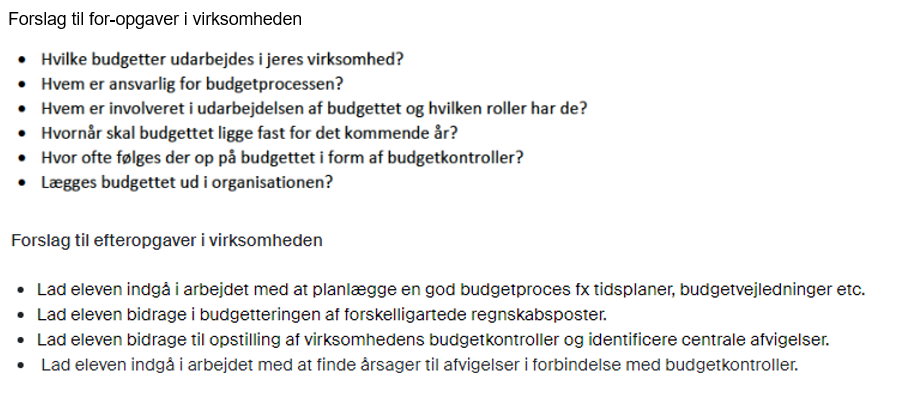 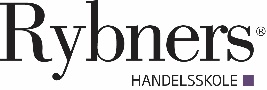 Opfølgningssamtaler
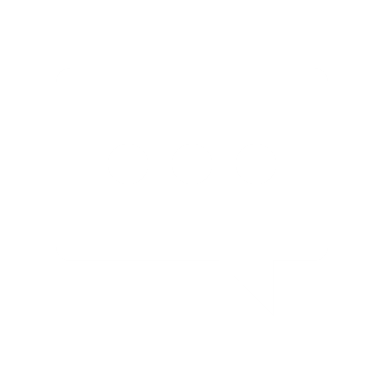 Der er krav om min. 3 opfølgningssamtaler i løbet af uddannelsestiden
1. opfølgningssamtale afholdes inden prøvetidens udløb
2. opfølgningssamtale i løbet af uddannelsestiden
3. opfølgningssamtale i forbindelse med fagprøven

Vi anbefaler opfølgningssamtaler i forbindelse med hvert skoleophold
Giver eleven bedre forståelse af vekselvirkning mellem teori og praksis
Opfølgning på oplæringsplanen
Giver afklaring i forhold til forskelle på elevers oplæring og forskelle i virksomheder
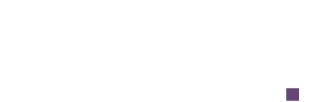 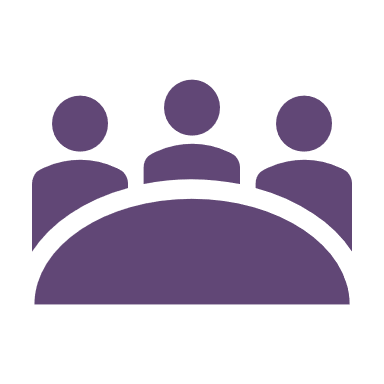 Mødestruktur
I forbindelse med elevernes fagprøve, indkalder vi oplæringsansvarlige til infomøde omkring dette.

Dette betyder, at I fremadrettet indkaldes til to møder i forbindelse med jeres elevers forløb.

I kan altid kontakte os undervejs, hvis I har spørgsmål

NB. Vi afholder netværksmøde for oplæringsansvarlige og 2. års elever d. 23 sept. 2024 vedr. fagprøve – tjek digital post 
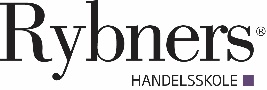 Afslutning
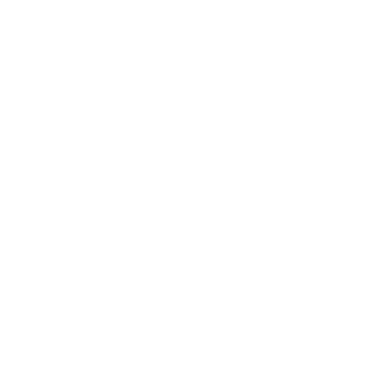 Valgfagsskema sendes til nh@rybners.dk


Der fremsendes en regning på 500 kr. som går til kaffe og the på alle skoleophold + 230 kr. til DISC-profil.

Kunne du tænke dig at være censor? Kontakt tsj@rybners.dk

Vi står klar til besvarelse af spørgsmål
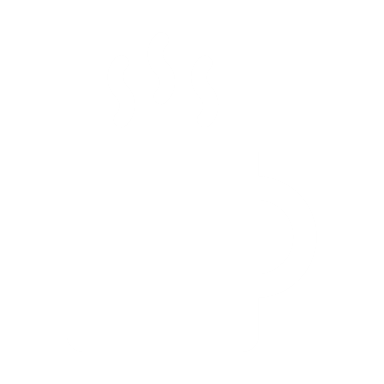 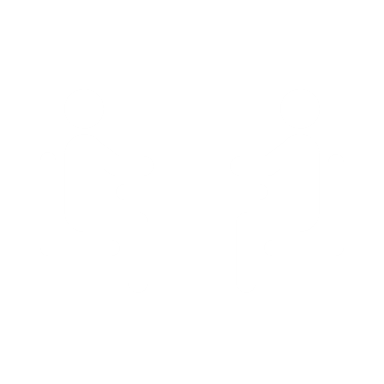 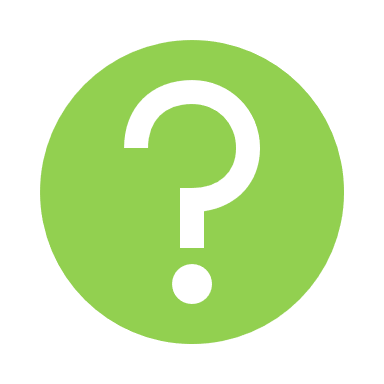 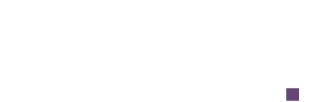 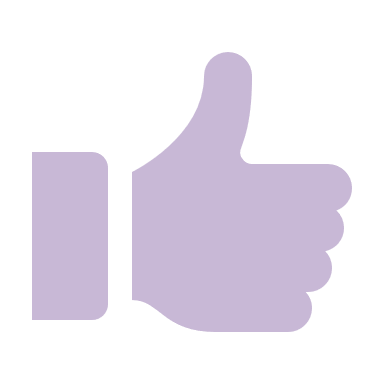 Tak for jeres tid

Vi er klar til at besvare spørgsmål…
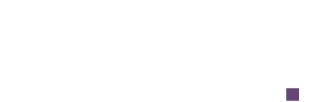 42